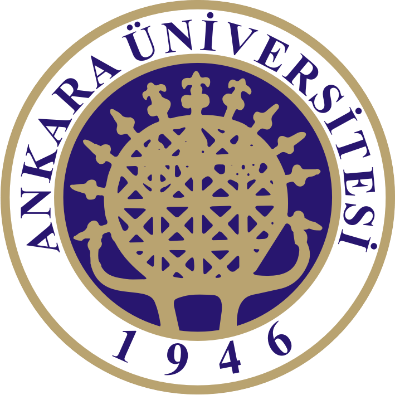 801300715550
NÜKLEİK ASİT
METABOLİZMASI-II
GEN İFADELENMESİNİN DÜZENLENMESİ
Prof. Dr. Emel EMREGÜL
Ankara Üniversitesi
Kimya Bölümü
Gen Düzenlenmesinin İlkeleri
Bir türün ya da organizmanın her bir hücresinde her zaman gerekli olan ürünlerin genleri, neredeyse değişmeyen düzeyde ifadelenir.
Sitrik asit döngüsü gibi bu gruba giren temel metabolik yolların enzimlerinin genleri housekeeping genler olarak tanımlanır.
Bazı gen ürünlerinin hücredeki düzeyleri, moleküler sinyallere yanıt olarak yükselip ya da düşmesine ‘’düzenlenmiş gen ifadelenmesi’’ denir.
Belirli koşullar altında derişimi artan gen ürünleri uyarılabilir, örneğin; DNA onarımı enzimlerini kodlayan pek çok genin ifadelenmesi, yüksek düzeyde DNA hasarıyla uyarılır.
Bunun tersine, bir moleküler sinyale yanıt olarak derişimi azalan gen ürünleri baskılanabilen, bu süreç ise baskılama olarak ifade edilir.
Transkripsiyonun başlaması promotörlere veya promotörlerin yakınına bağlanan proteinlerle düzenlenir.